TWT Grouping and Assignment for Z-Class STAs
Date: 2013-01-14
Authors:
Chittabrata Ghosh, Nokia
Slide 1
Chittabrata Ghosh, Nokia
Slide 2
Chittabrata Ghosh, Nokia
Slide 3
Motivation on TWT Grouping and Assignment
Proposition for a need of mechanism in order to spread out Z-class clients [1] 
AP control of wake times
Propose:
Requested Wake Time
Target Wake Time
Proposition for exchange of TWTs during Association – always initiated by client [1] 
Can also be sent in MGMT Action frame to update during association
Can send more than one IE, e.g. one for each direction, accommodates multiple phases and periods
Scheduling TWTs in groups may reduce signaling overhead
Restricted TWT intervals of Z-class clients require signaling to TIM STAs in short and long beacons
Discrete TWTs from clients within beacon intervals need increased signaling overhead when compared to clients grouped in TWT intervals
Slide 4
Chittabrata Ghosh, Nokia
TWT Grouping
Propose to introduce non-overlapping (pre-defined) TWT intervals (groups) for Z-class STAs
Requested Wake Time from STAs are assigned to TWT intervals
Each group is not an exact multiple or sub-multiple of other intervals 
TWTs are periodic and protected from RAW durations accessed by TIM STAs
Each TWT interval (group) may support TWTs of multiple STAs
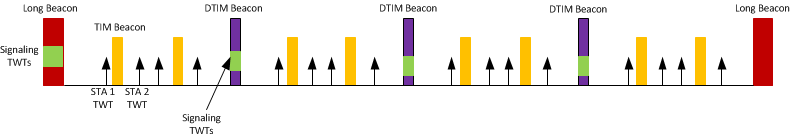 Grouped into TWT interval
Without TWT group
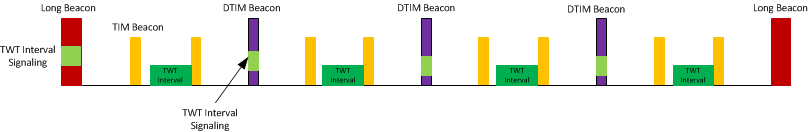 With TWT group
Slide 5
Chittabrata Ghosh, Nokia
Signaling of TWT Groups to Z-Class STAs
We propose that AP provides two parameters to each TWT group:
TWT Group ID
Zero phase offset value: Initial value of the group of TWTs with offset = 0; for example, 20 ms for TWT Group ID = 1 or 30 ms for TWT Group ID =2.  
These parameters are conveyed to associated STAs to inform about their TWT Group 
An illustration of our proposal is as below:
30 ms
20 ms
40 ms
TWT Group ID  = 1
TWT Group ID = 2
TWT Group ID = 3
TWT Group ID = N
TWT Group
Zero Phase Offset
of TWT Group 1
Zero Phase Offset
of TWT Group 2
Chittabrata Ghosh, Nokia
Slide 6
Summary
We proposed to include TWT groups to support multiple non-TIM STAs within each TWT interval
Reduced signaling overhead when compared to ungrouped discrete TWTs
Chittabrata Ghosh, Nokia
Slide 7
References
[1] Target Wake Time, July 2012, doc. IEEE 802.11-12/0823r0
Chittabrata Ghosh, Nokia
Slide 8
Straw Poll 1
Do you agree that the AP can assign a TWT Group ID and provide a zero phase offset TWT value to each group?
Chittabrata Ghosh, Nokia
Slide 9